САХАРНЫЙ ДИАБЕТ ІІ ТИПА И ЗАБОЛЕВАНИЯ ПАРОДОНТА КОМПЛЕКСНЫЙ ПОДХОД К ЛЕЧЕНИЮ
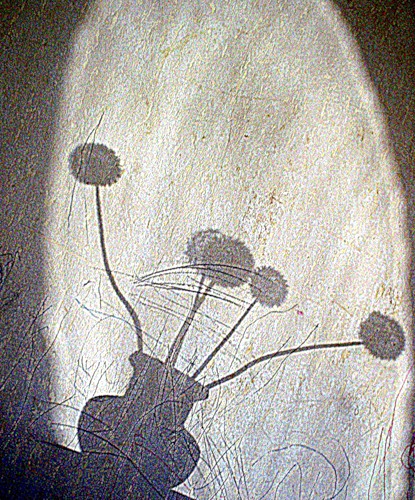 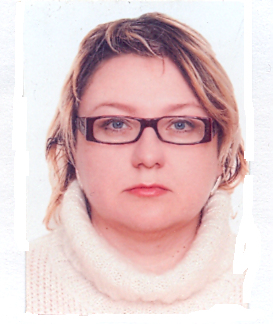 Профессор д.м.н. ИВАНОВА Е.В.

К.м.н.КОЗОДАЕВА М.В.
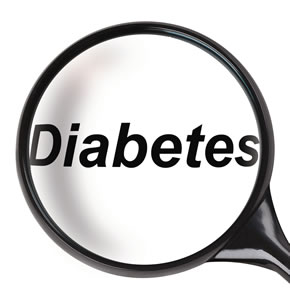 СД считается предвестником тяжелых деструктивных заболеваний пародонта. Диабетические изменения в тканях пародонта проявляются на самых ранних стадиях болезни. 
В литературе описаны случаи, когда впервые диагноз сахарного диабета при обследовании устанавливал стоматолог.
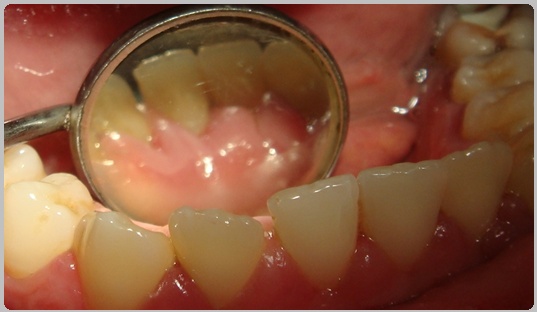 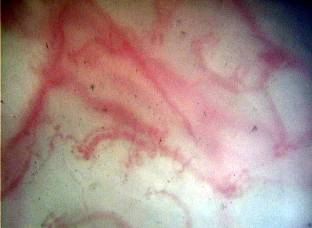 В развитии заболеваний пародонта важная роль отводится нарушениям гемодинамики и транскапиллярного обмена в околозубных тканях. 

Сосудистые поражения наблюдаются при всех формах сахарного диабета. 

По мнению большинства исследо­вателей, патология пародонта при сахарном диабете является локальным проявлением диабетической микроангиопатии. 

Эти изменения зависят от степени компенсации и длительности сахарного диабета.
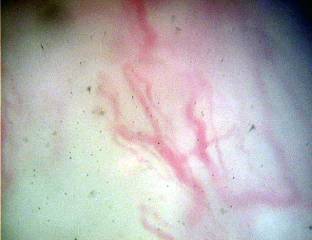 Клинически при СД наблюдается картина генерализованного пародонтита различной степени тяжести с отечностью, кровоточивостью десны, образованием пародонтальных карманов с выраженными грануляциями, подвижностью зубов, обильным количеством налета, над- и поддесневого камня. Пародонтит у диабетиков характеризуется частыми обострениями и малыми сроками ремиссии.
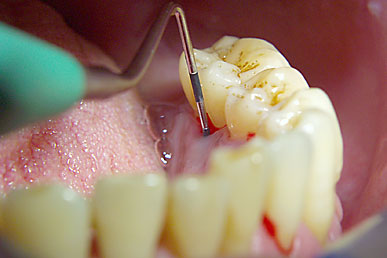 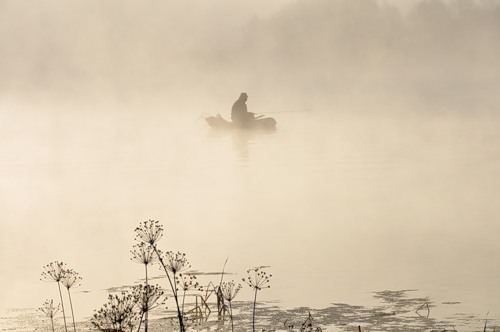 Нарушения мозгового кровообращения, наблюдаемые при сахарном диабете, негативно сказываются на функциональной активности головного мозга.

   У пациентов выражены нервно-психические расстройства, отсутствует желание соблюдать врачебные назначения, снижена мотивация к лечению.
Диабет-индуцированные изменения функций иммунных клеток предрасполагают к хроническому воспалению, прогрессирующему распаду тканей и уменьшению способности к репарации.
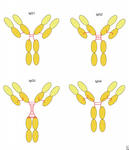 ИССЛЕДОВАНИЕ МЕСТНОГО ИММУНИТЕТА
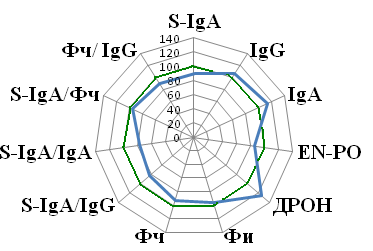 Легкая степень
Норма принята за 100%
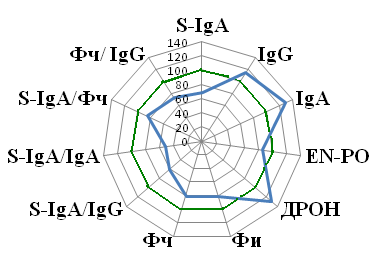 Средняя степень
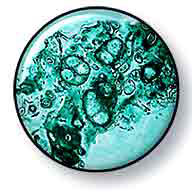 ДАННЫЕ АНАЛИЗА МИКРОФЛОРЫ 
ДО ЛЕЧЕНИЯ
Средняя степень тяжести пародонтита
Легкая степень тяжести пародонтита
lgКОЕ/мл
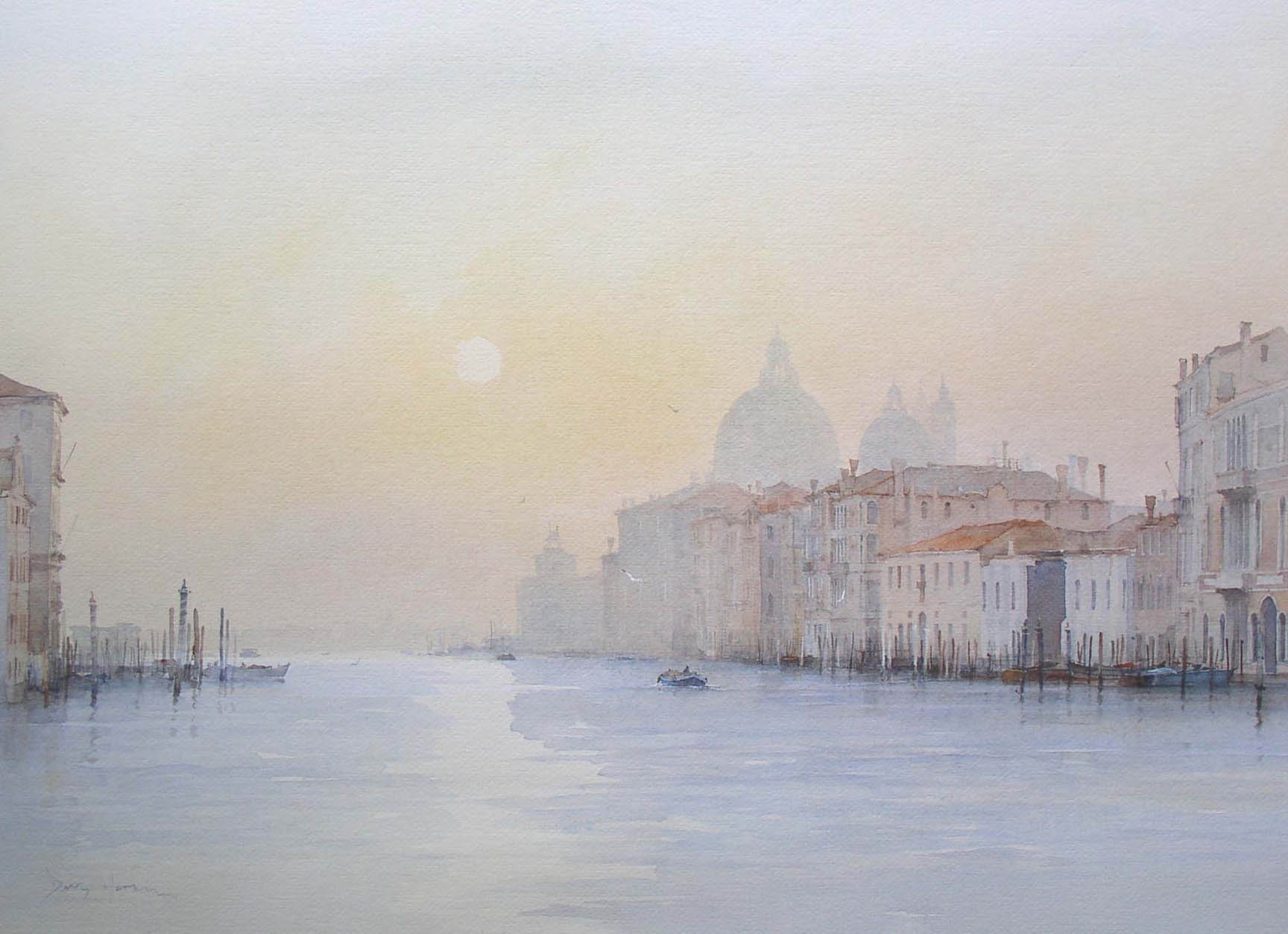 ИССЛЕДОВАНИЕ ПСИХОЭМОЦИОНАЛЬНОГО СТАТУСА ДО ЛЕЧЕНИЯ
- норма
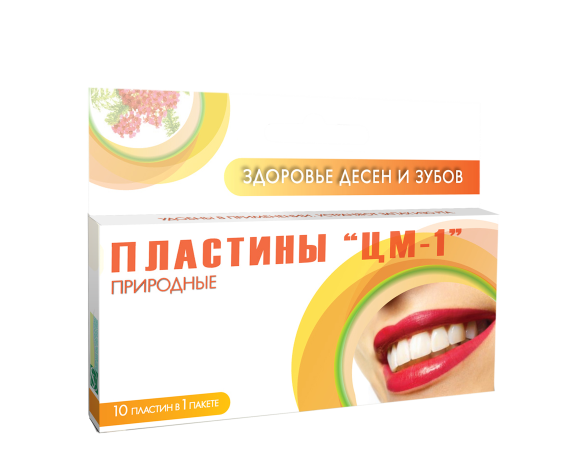 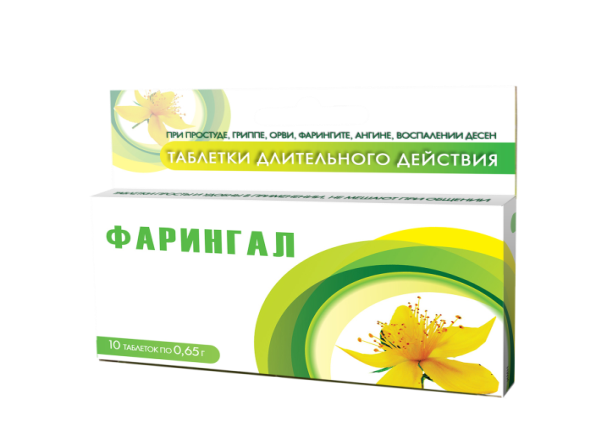 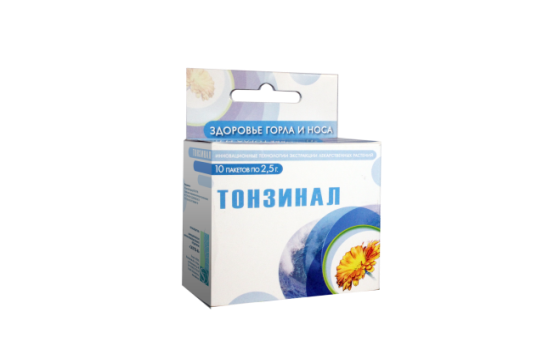 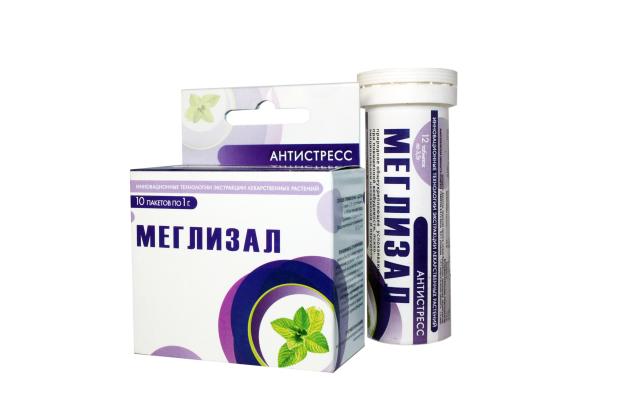 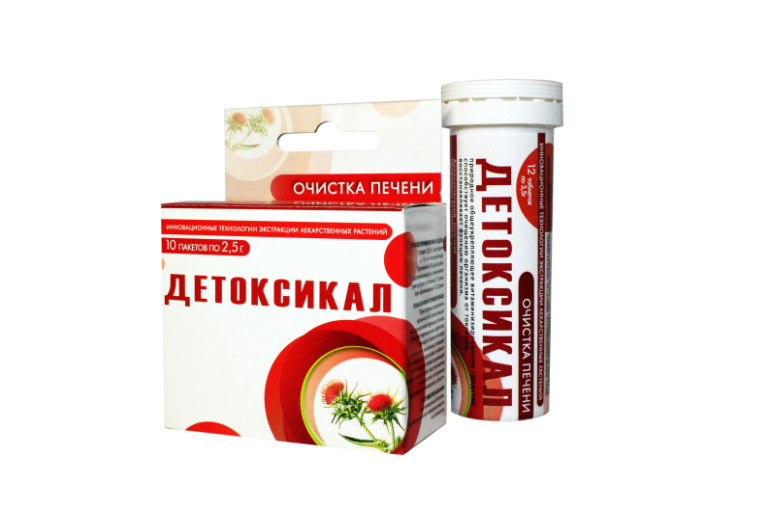 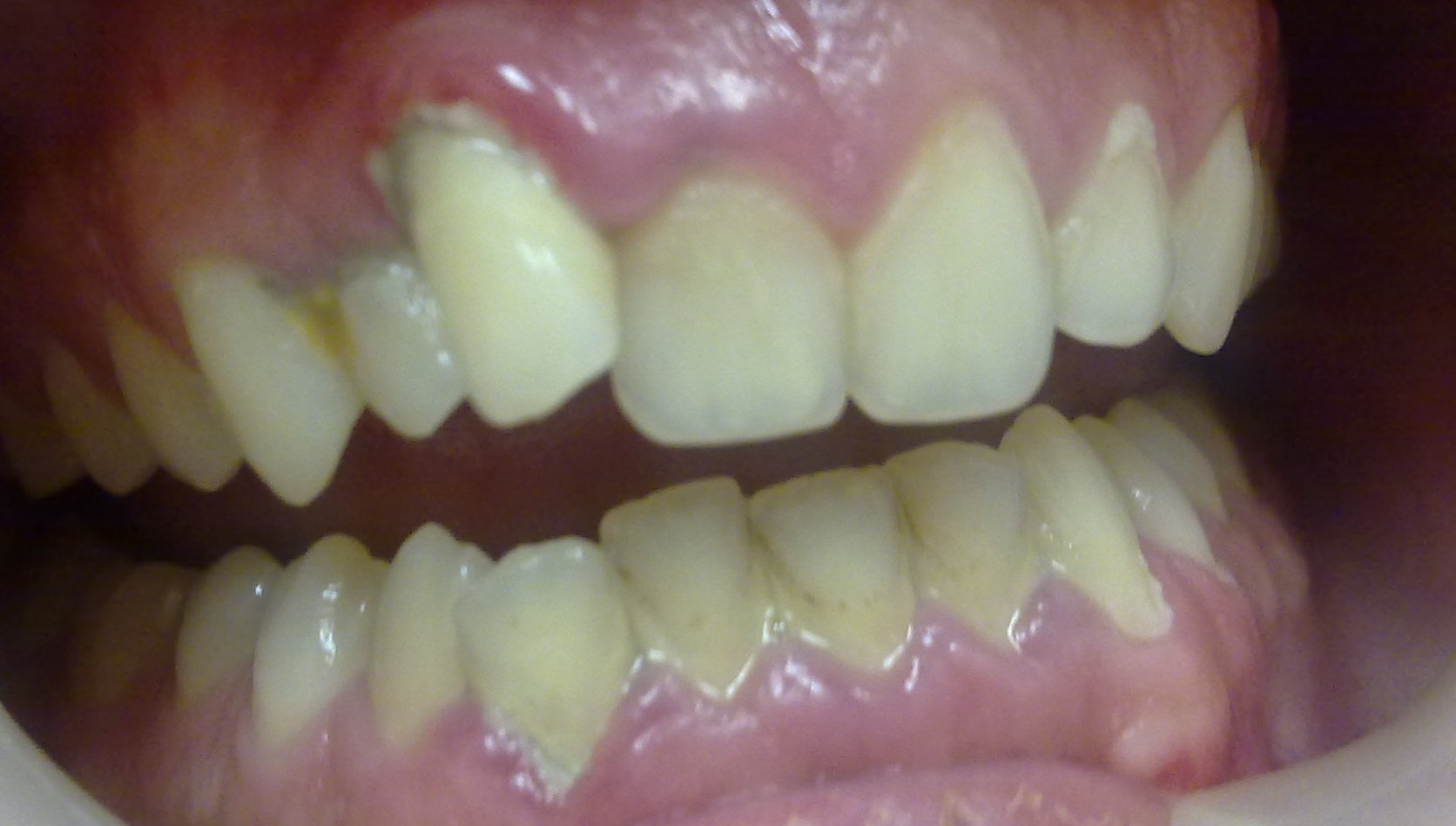 До лечения

ХГП легкой степени тяжести
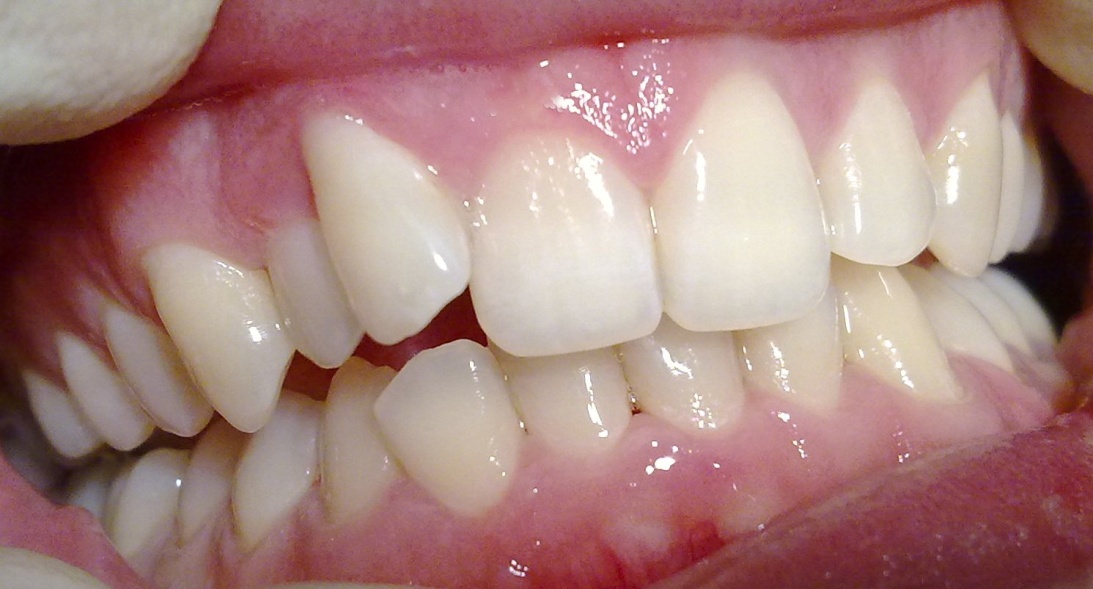 Через 3 недели после лечения
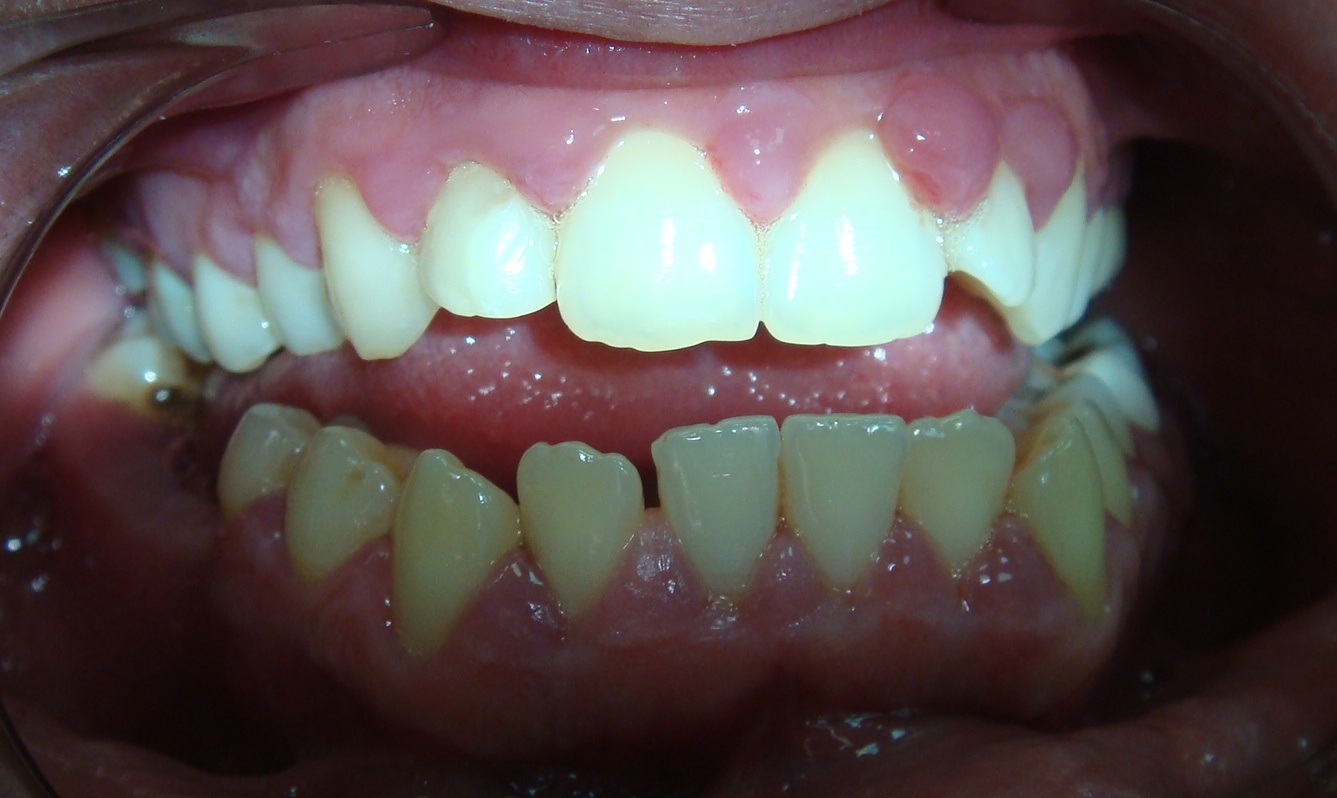 До лечения

ХГП средней степени тяжести
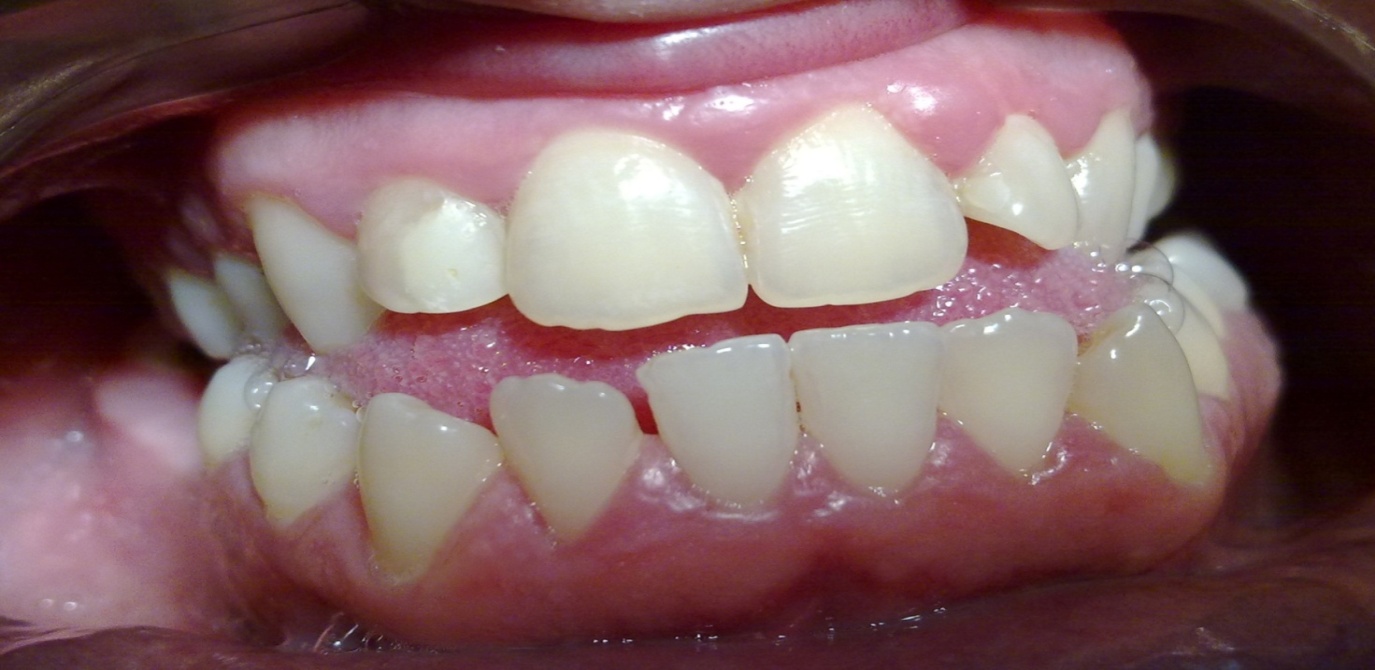 Через 3 недели после лечения
Индексная оценка тканей пародонта(3 недели после лечения)
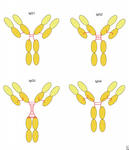 ИССЛЕДОВАНИЕ МЕСТНОГО ИММУНИТЕТА
3 недели после лечения
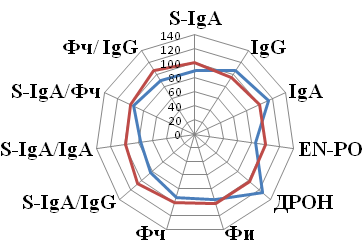 Легкая степень тяжести пародонтита
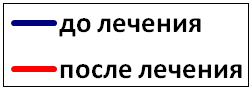 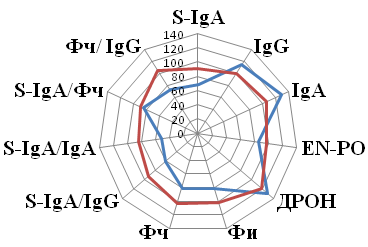 Норма принята за 100%
Средняя степень тяжести пародонтита
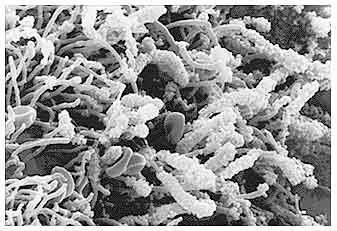 Анализ микрофлоры пародонтального кармана
-До лечения
-После лечения
Легкая степень тяжести пародонтита
Средняя степень тяжести пародонтита
lgКОЕ/мл
ИССЛЕДОВАНИЕ ПСИХОЭМОЦИОНАЛЬНОГО СТАТУСА  через 3 недели после лечения
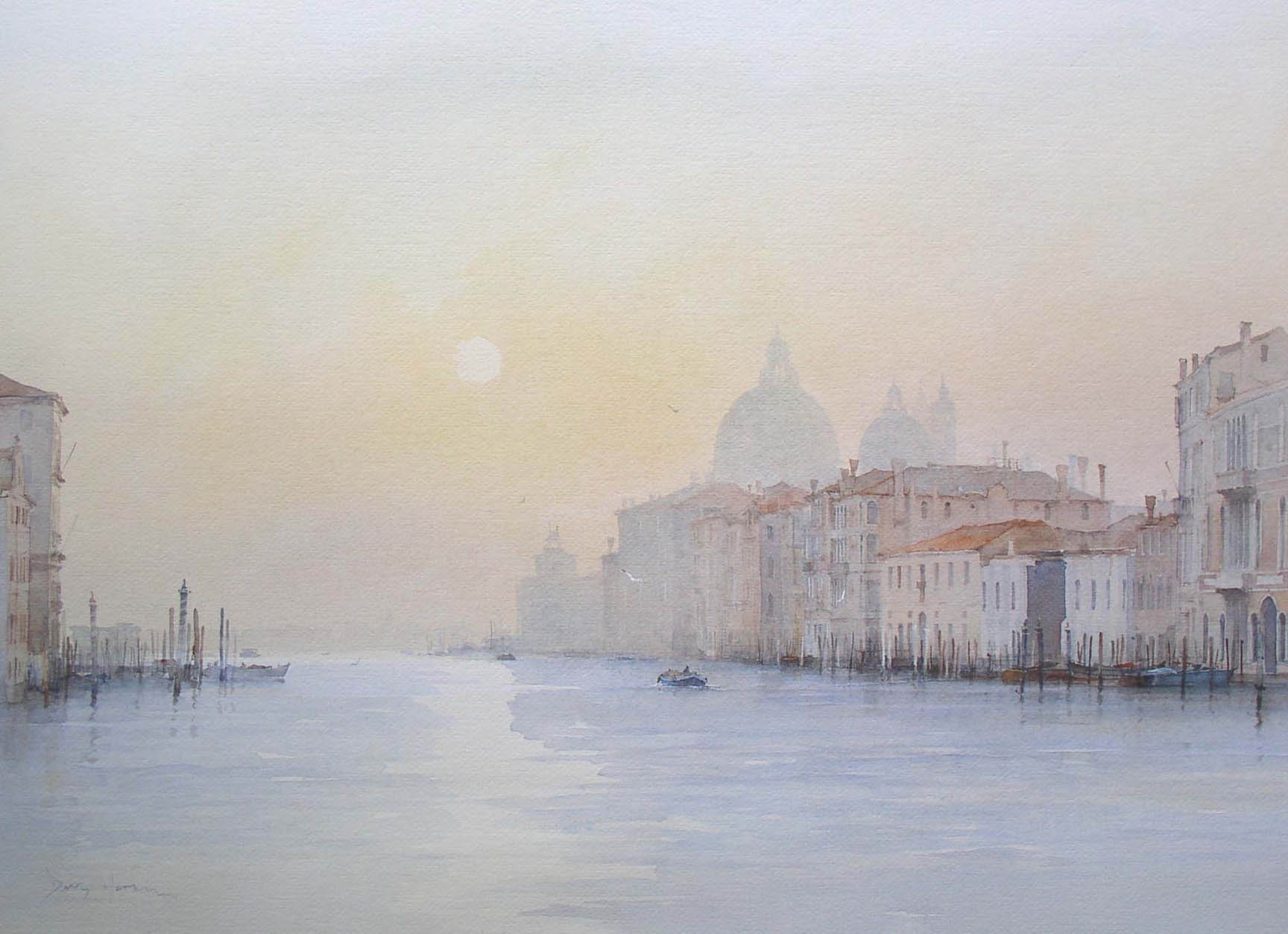 Легкая степень тяжести пародонтита
Средняя степень тяжести пародонтита
ИССЛЕДОВАНИЕ МЕСТНОГО ИММУНИТЕТА через 3 и 6 месяцев
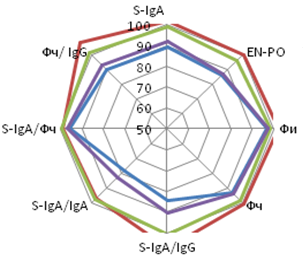 Легкая степень тяжести пародонтита
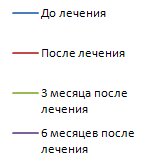 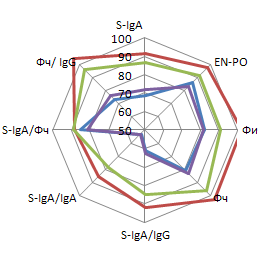 Норма принята за 100%
Средняя степень тяжести пародонтита
Динамика микрофлоры пародонтального кармана
Легкая степень тяжести пародонтита
Средняя степень тяжести пародонтита
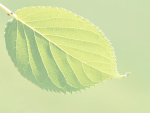 На основании результатов, полученных в ходе клинических, иммунологических, микробиологических исследований и психологического тестирования, доказана целесообразность назначения комплекса фитопрепаратов для нормализации нарушений, вызванных основным заболеванием  - СД, и лечения пародонтита.

  Рекомендовано назначение препаратов «Тонзинал», Пластин «ЦМ» для местного применения и препарата «Меглизал» для общего лечения.

Анализ отдаленных результатов исследования указывает на необходимость повторения курса лечения для сохранения полученного эффекта у больных с легкой степенью тяжести пародонтита 2 раза в год, у больных со средней степенью тяжести пародонтита - 4 раза в год.
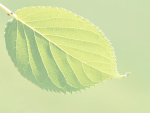 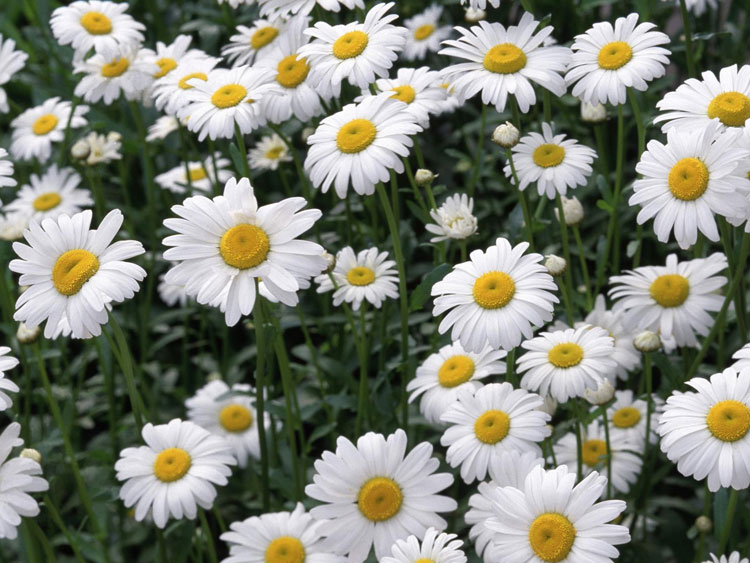 СПАСИБО ЗА ВНИМАНИЕ !